Den ny LægemiddelstyrelseDSKF Årsmøde 2017, Hotel Marselis21. april 2017
Thomas Senderovitz, direktør Lægemiddelstyrelsen                                @ThSenderovitz
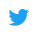 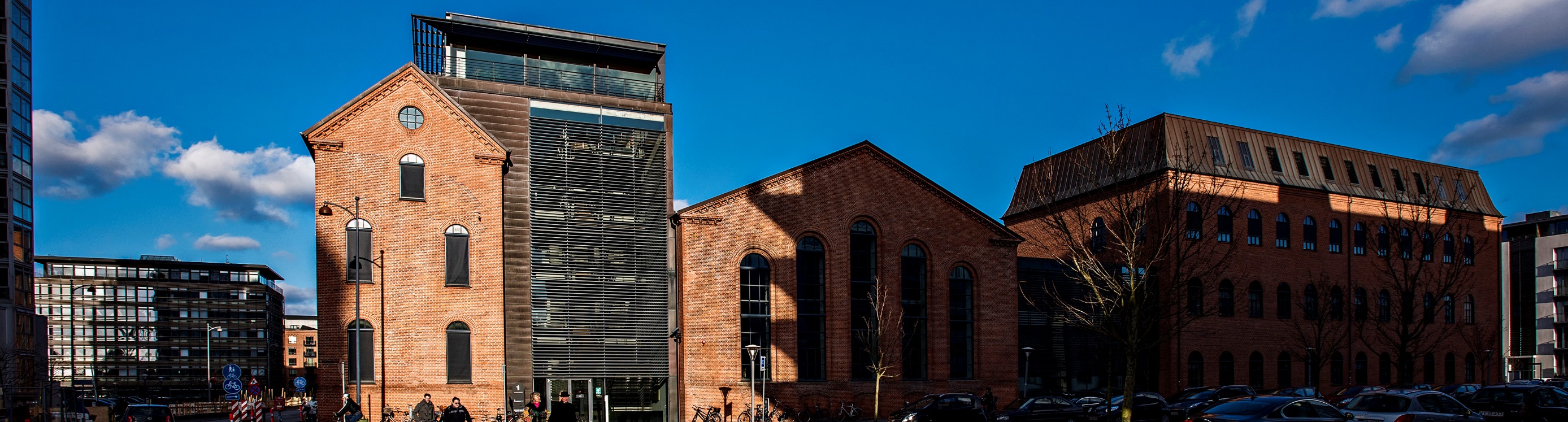 maj 2017
Sundheds- og Ældreministeriet
2
9. maj 2017
3
9. maj 2017
Vores mission
Effektive, sikre og tilgængelige lægemidler 
og sikkert medicinsk udstyr 
til gavn for samfundet
4
9. maj 2017
Lægemiddelstyrelsen nu
>420 medarbejdere
deltager aktivt i europæiske komiteer og arbejdsgrupper
udvikling af politik og regulering på lægemiddelområdet nationalt/internationalt
lovforberedende arbejde - ministerbetjening
5
9. maj 2017
Kerneopgaver
godkender og kontrollerer lægemidler og lægemiddelvirksomheder på det danske marked
overvåger lægemidler efter godkendelse
godkender kliniske forsøg
fører tilsyn med medicinsk udstyr - overvåger utilsigtede hændelser 
udnævner apotekere, tilrettelægger apoteksstrukturen og fører tilsyn med apoteker og detailforhandlere
træffer beslutning om tilskud til medicin
6
9. maj 2017
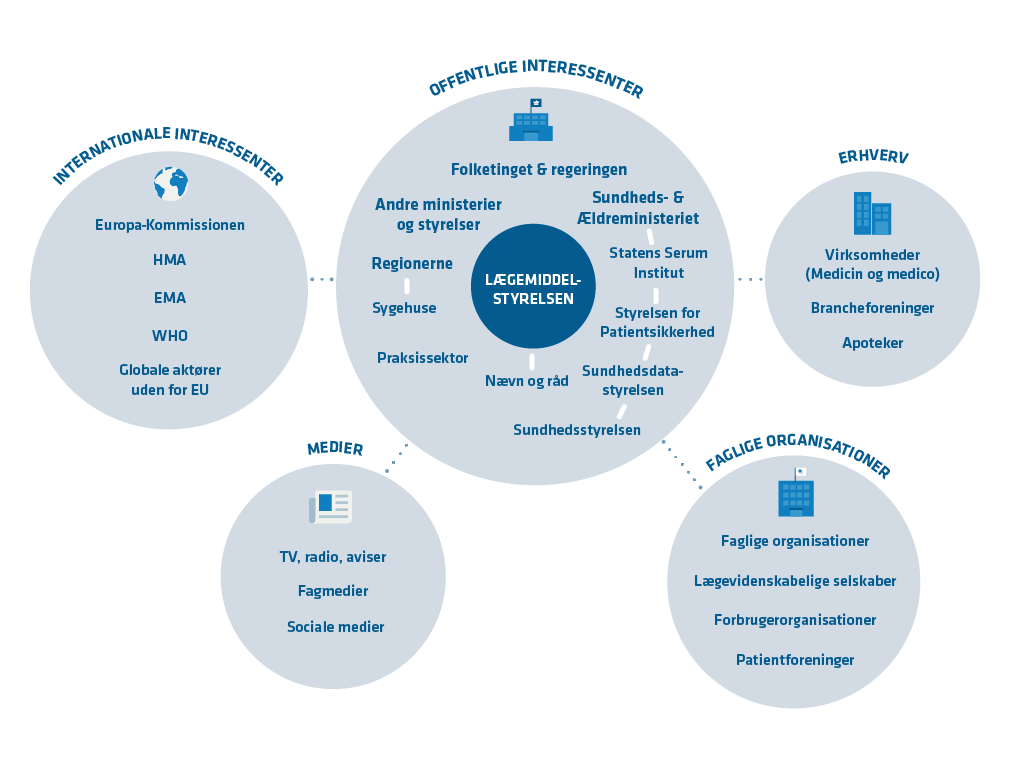 7
9. maj 2017
Nogle strategiske udfordringer
Stigende kompleksitet på hele lægemiddelområdet vs. leverancer til rette tid - i rette kvalitet
Dataanvendelse vs. databeskyttelse
Øget kompleksitet i europæiske og internationale samarbejde
Lægemiddelstyrelsen i international konkurrence
Rekruttering og fastholdelsen af medarbejdere
Faldende tillid til eksperter og myndigheder – ”postfaktualisme”
8
9. maj 2017
Udfordringer….
Øget kompleksitet i lægemidler: Targets, molekyler, pathways
Øget kompleksitet i udviklingen: Komplekse designs – komplekse forsyningskæder
Illegal / forfalsket medicin
Forsyningssikkerhed – i hele EU
Priser på visse lægemidler
Nye forordninger (kliniske forsøg, medicinsk udstyr)
Data - digitalisering
Brexit……
9
9. maj 2017
Bivirkningsindberetninger til Lægemiddelstyrelsen
10
9. maj 2017
Tendenser på området for medicinsk udstyr
Antal behandlede hændelsesindberetninger
11
9. maj 2017
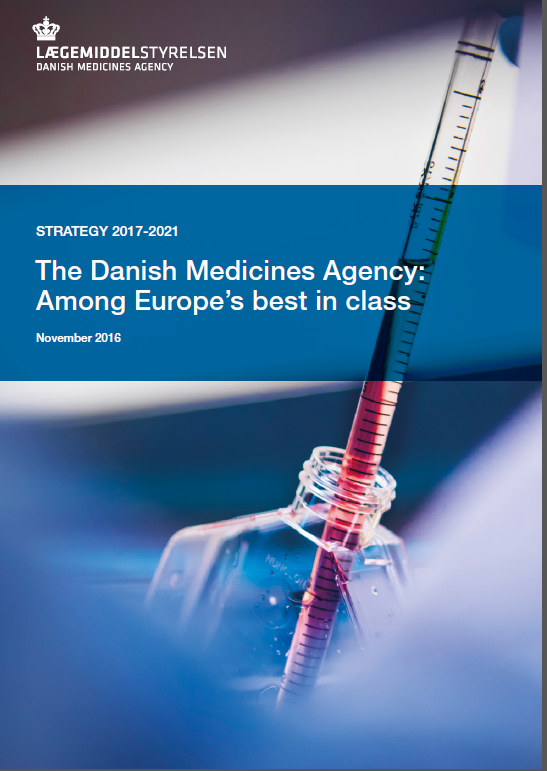 12
9. maj 2017
Vores vision
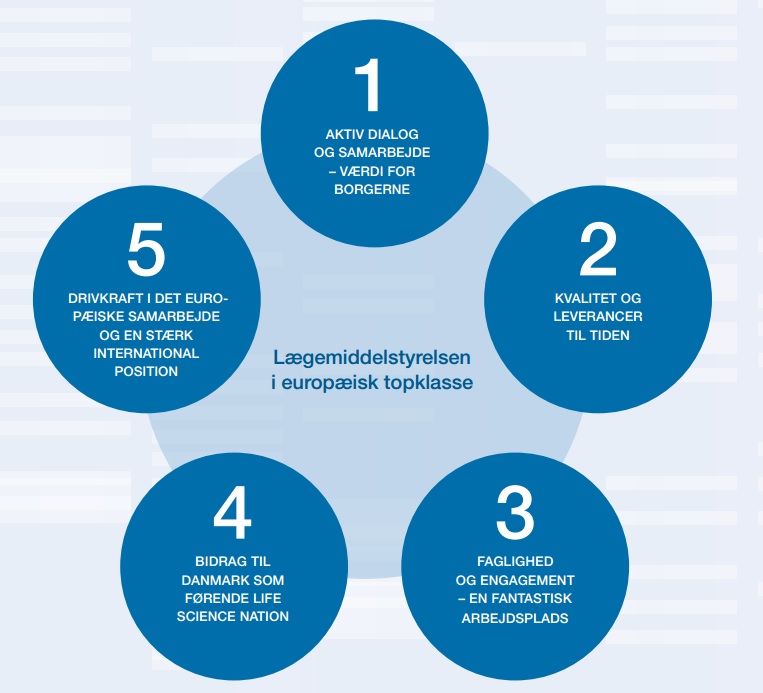 13
9. maj 2017
Forandringer – indtil videre
Ny vision og strategi
Markant oprustning på såvel nationalt som internationalt
Implementering af riskio-styring, kvalitetsledelse og lean
14
9. maj 2017
Forandringer –
Fokus på at skabe Danmarks bedste arbejdsplads!
Lægemiddelkomité – styrkelse af tværfaglige beslutninger
Etableret Lægemiddelstyrelsens Faglige Forum
Øget synlighed, herunder ny kommunikationsstrategi
SoMe
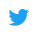 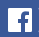 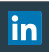 15
9. maj 2017
Tydeligere positionering internationalt
Medlemsskab af 
Bilaterale samarbejder med Kina, Mexico, Brasilien mv.
Etaleret nordisk direktørforum
Øget focus på HMA og EMA samarbejde, 
Fx HMA/EMA Big Data task force – 
focus på flere fremtrædende komité-roller
Øget fokus på samarbejde med akademiske institutioner – fx CORS
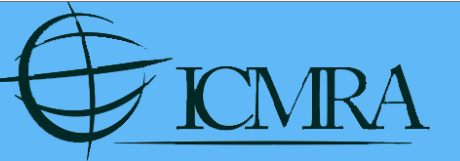 16
9. maj 2017